Storyboard Guidelines
All projects are different but there are standard tools that benefit each project
Include your own versions of all the slides shown in this sample storyboard (unless listed as optional)
Add additional slides based on your project
Include supporting slides in the Appendix
Remember to add your summary of the results of using each tool in the “Key Learning” space
Executive Summary—A3
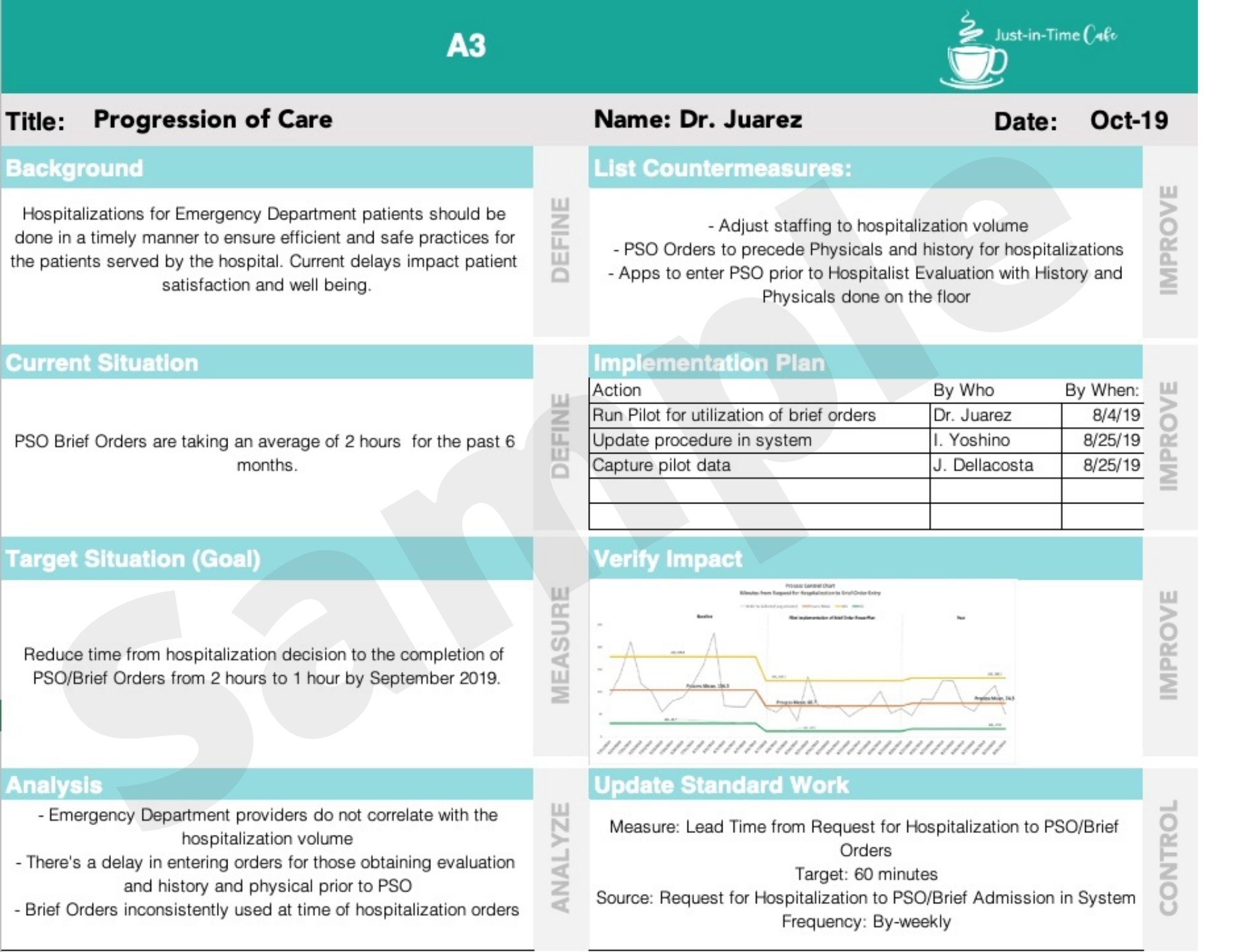 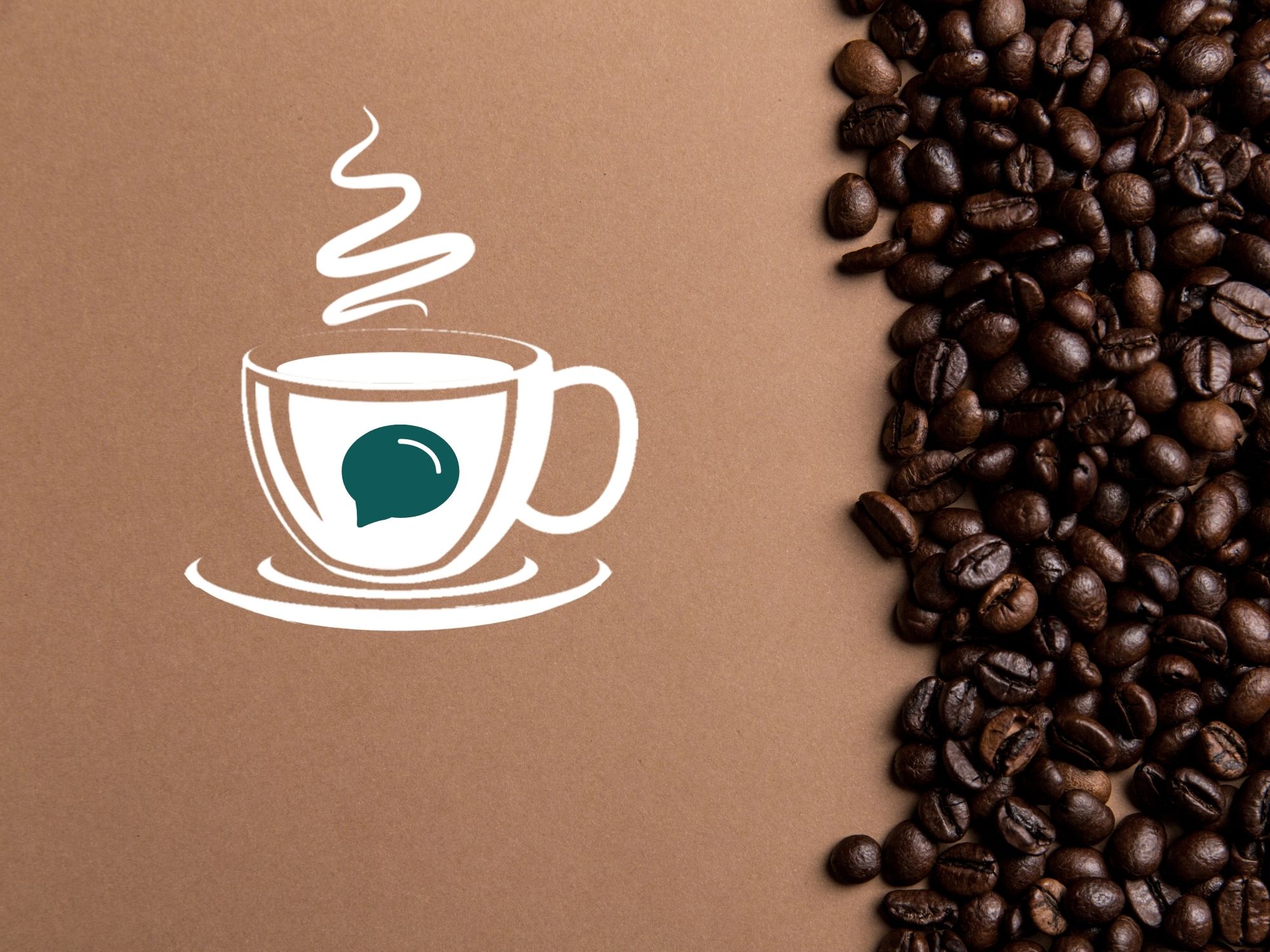 Define Phase
Project Charter
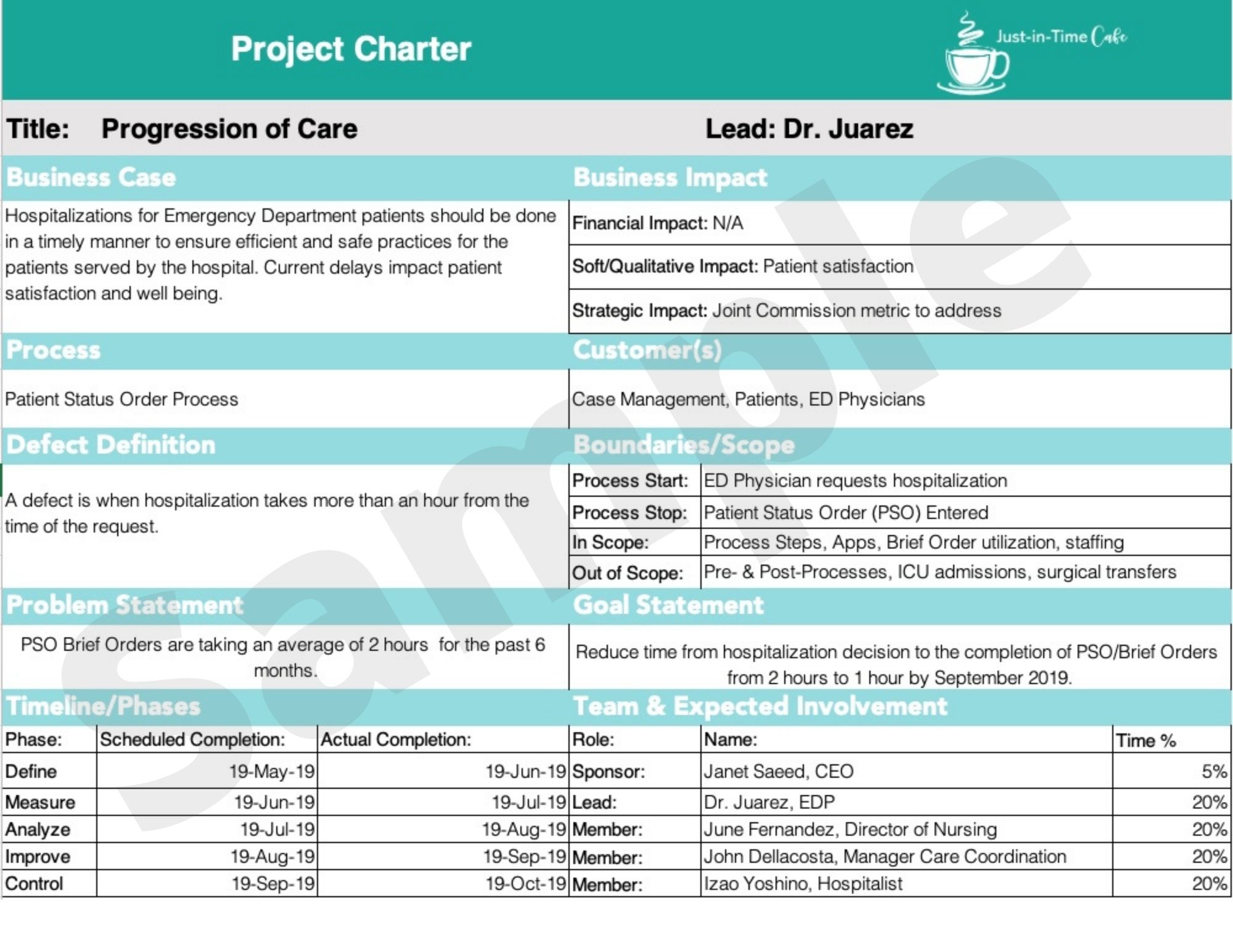 SIPOC
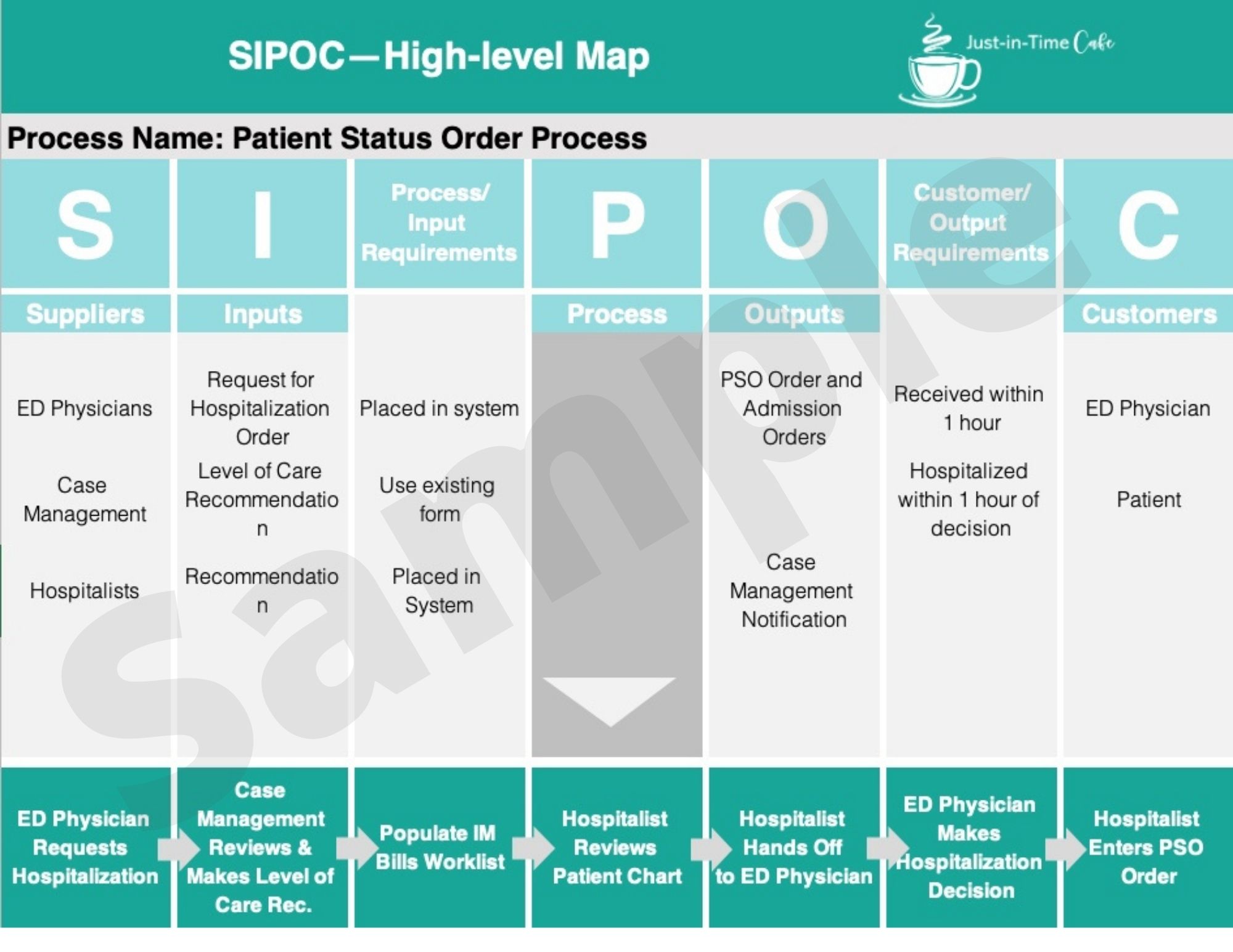 Key Learning: Patient is the “thing” moving through the process.
Voice of the Customer
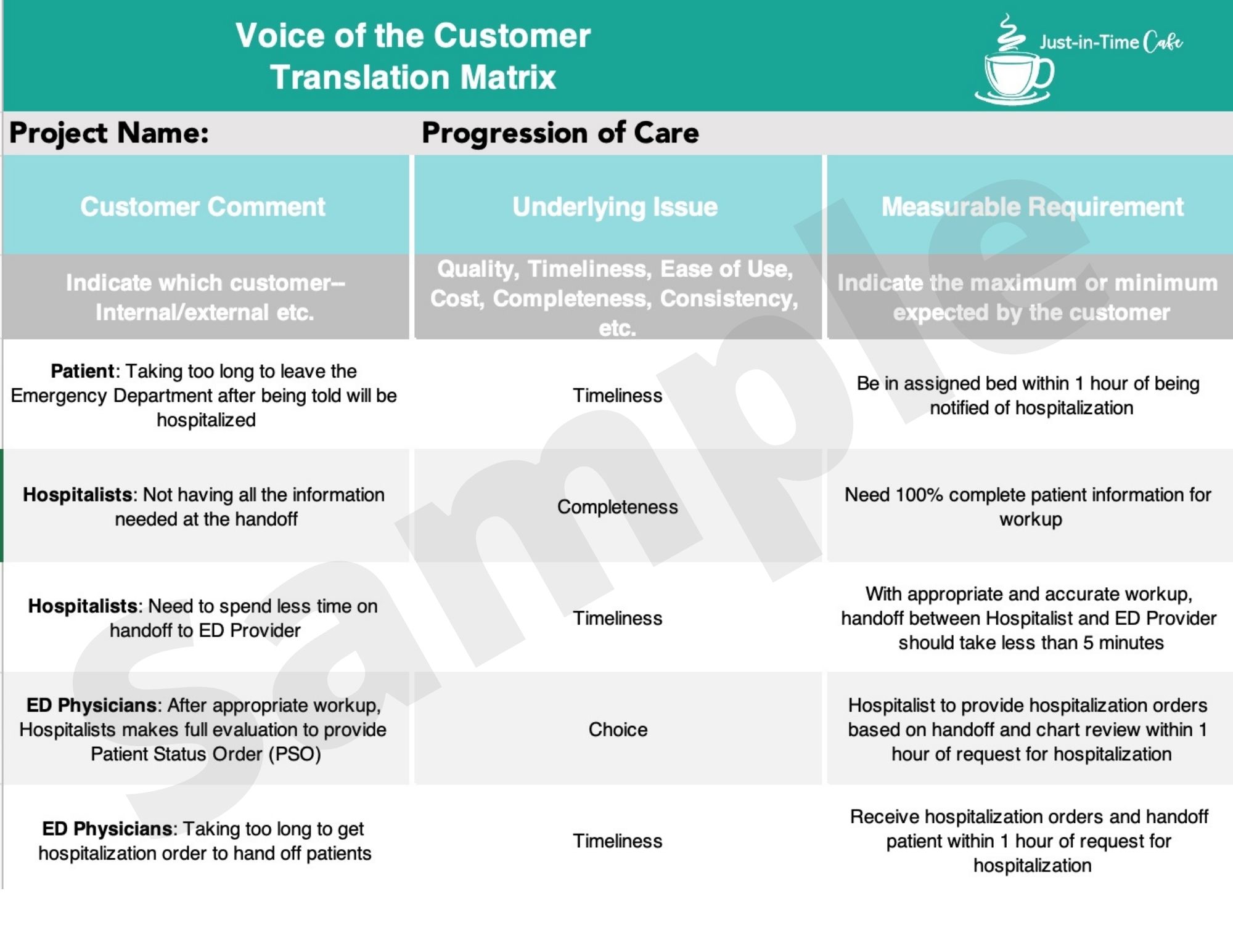 Key Learning: Patients were concerned with delays in hospitalization.
Swimlane Map
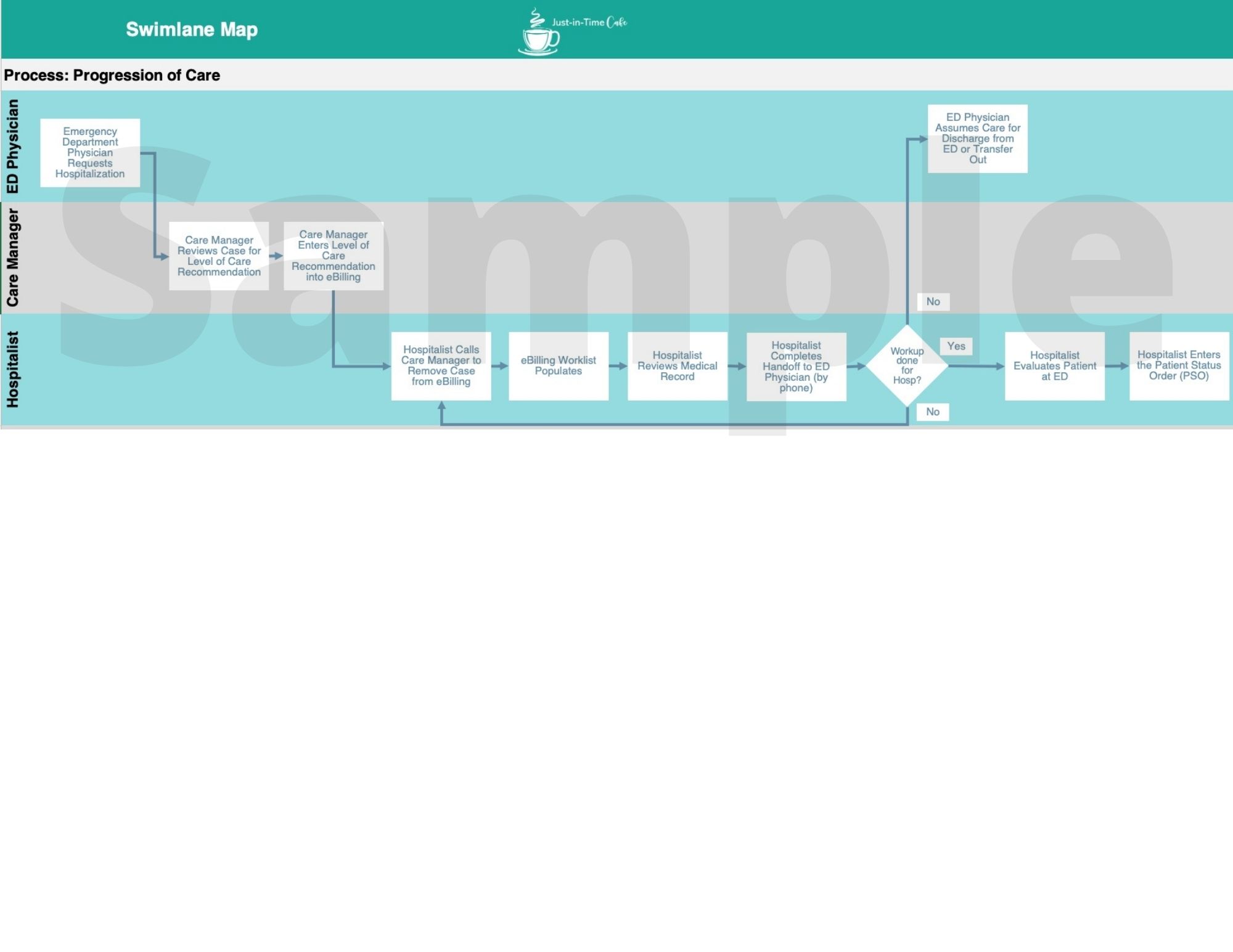 Key Learning: Decisions and rework fall to the Hospitalist.
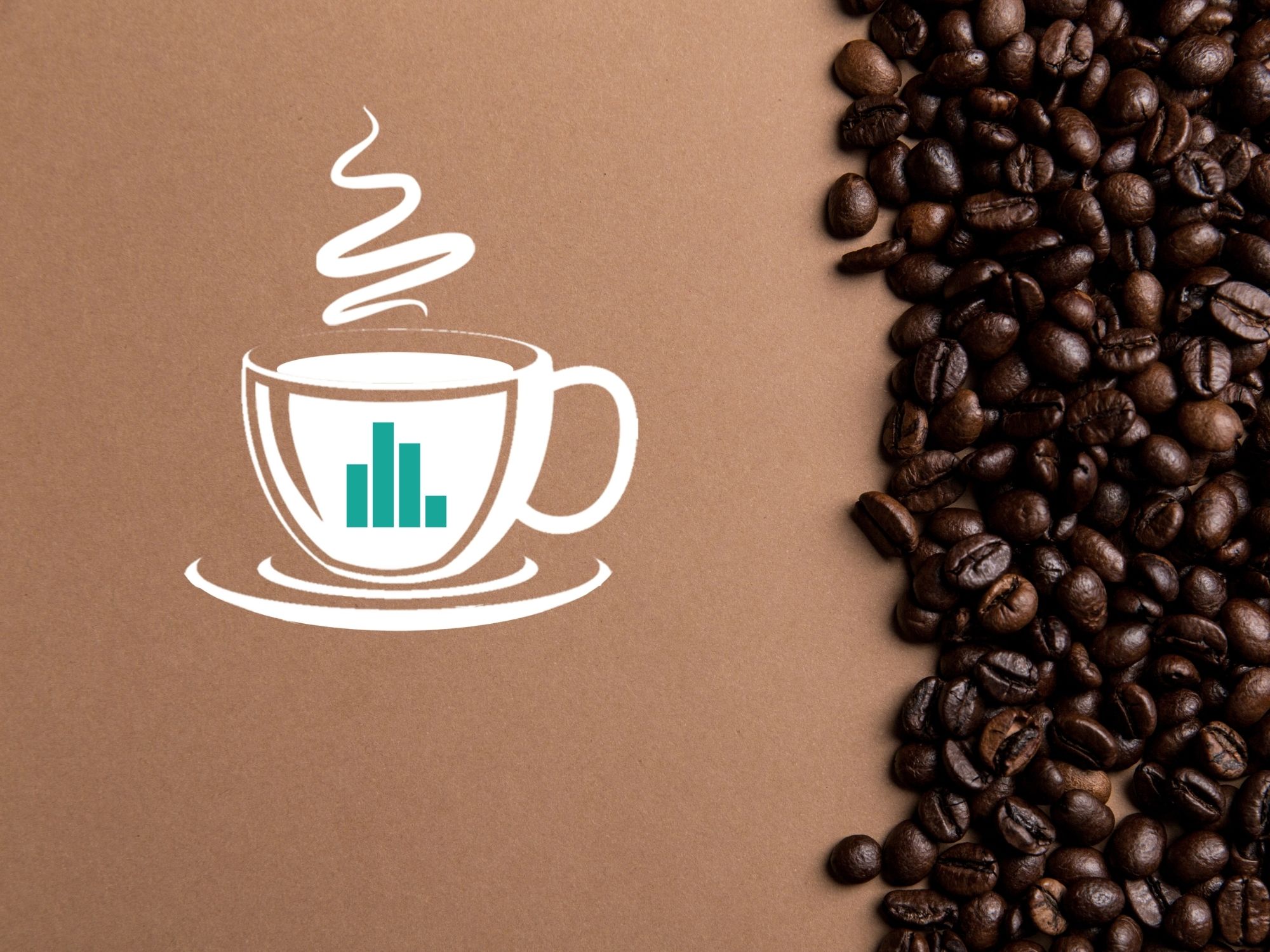 Measure Phase
Data Collection Plan
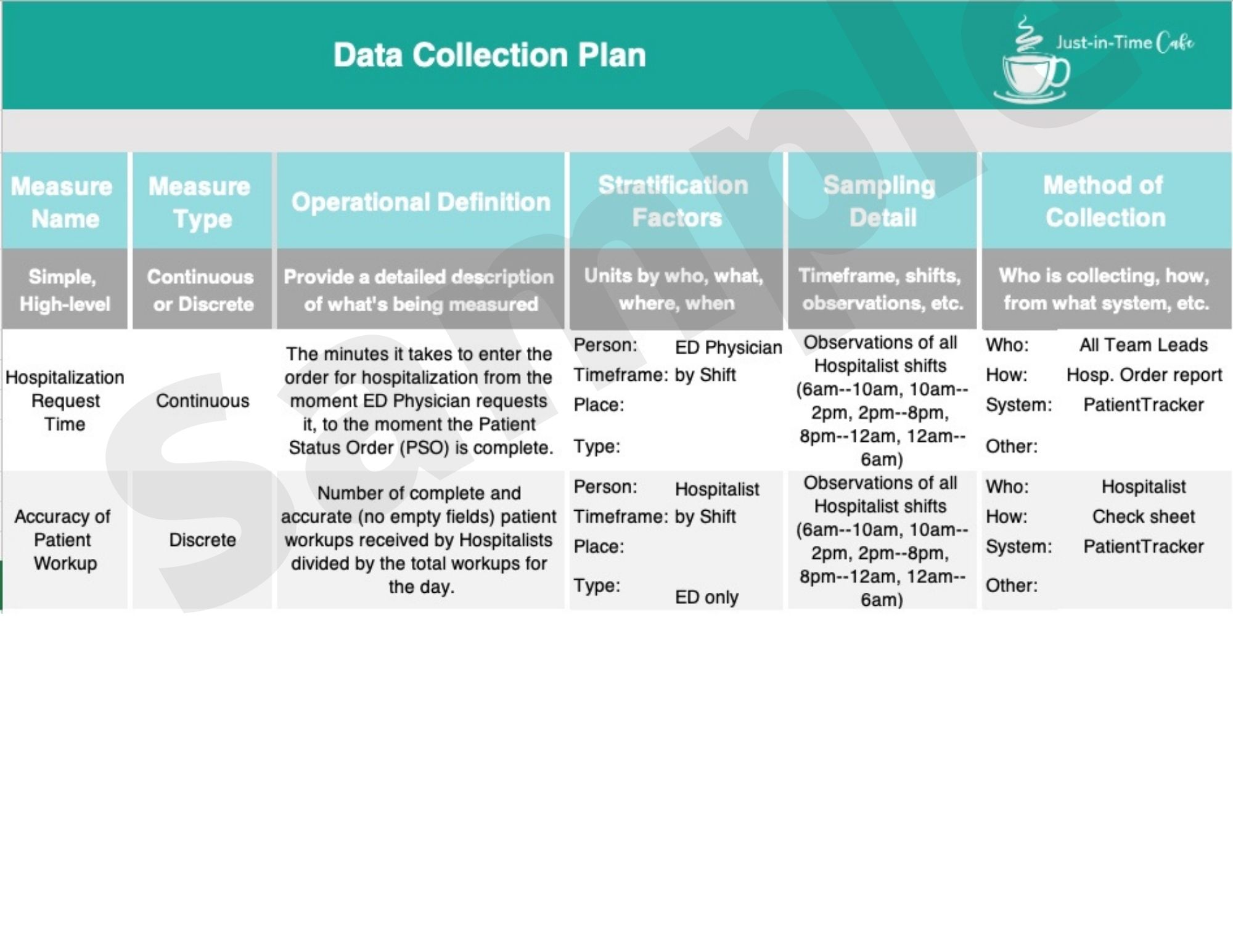 Key Learning: Data Collection uncovered multiple disparities in the process.
Baseline of Project Y
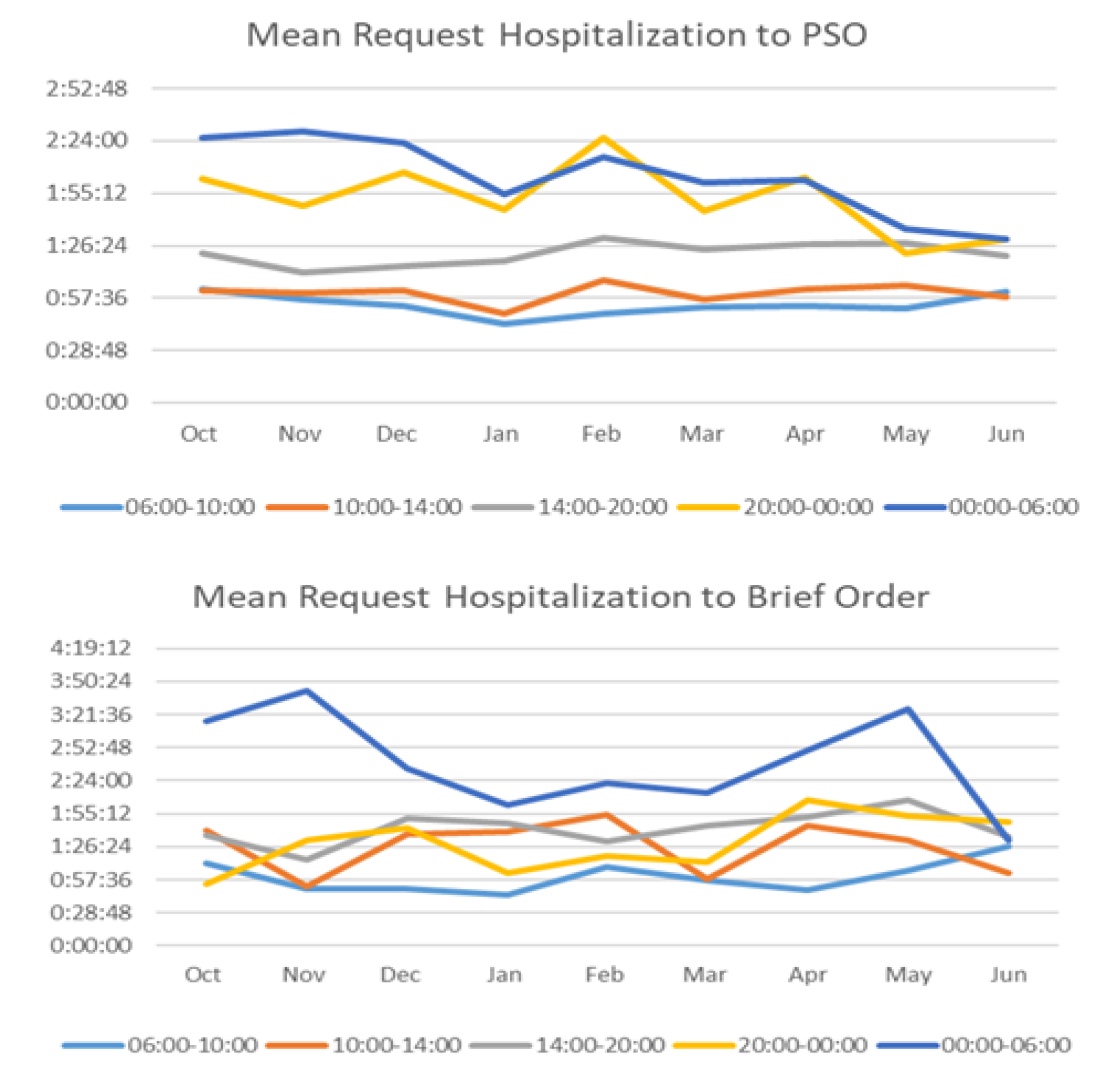 Key Learning: The longest mean time to hospitalize a patient is in the 00:00 to 06:00 shift.
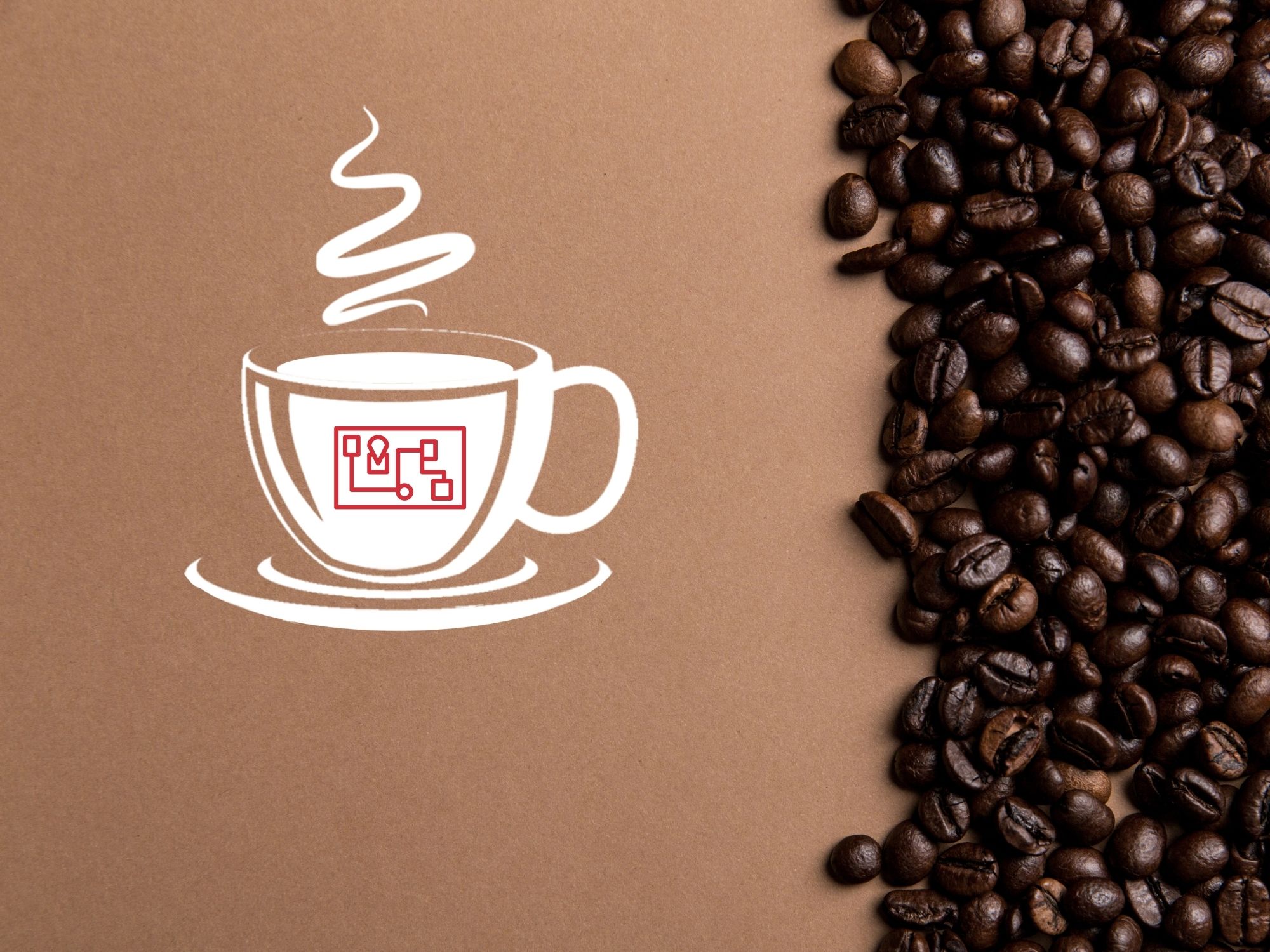 Analyze Phase
Fishbone Diagram
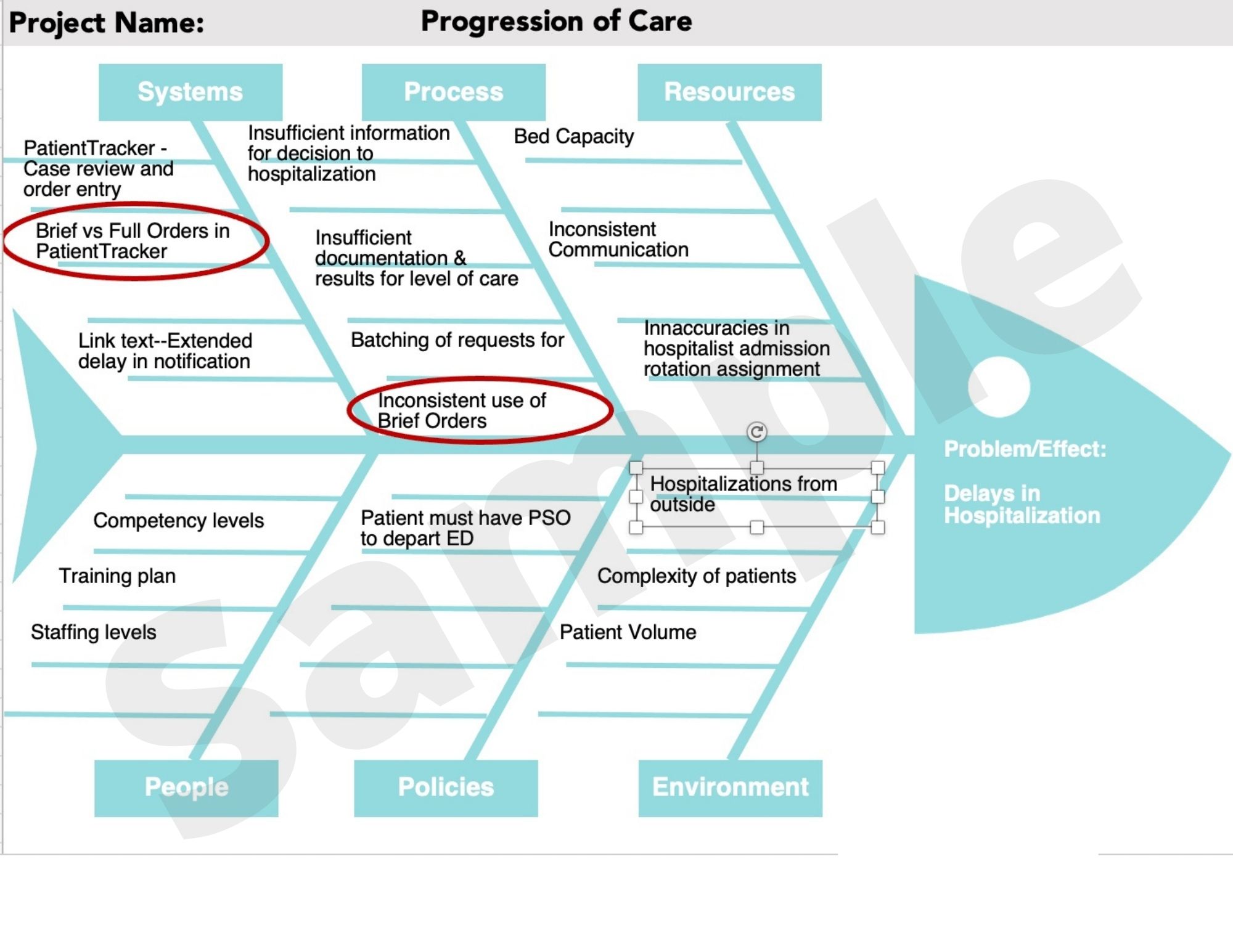 Key Learning: Brief Orders have been prioritized as the main area of improvement.
5 Whys (optional)
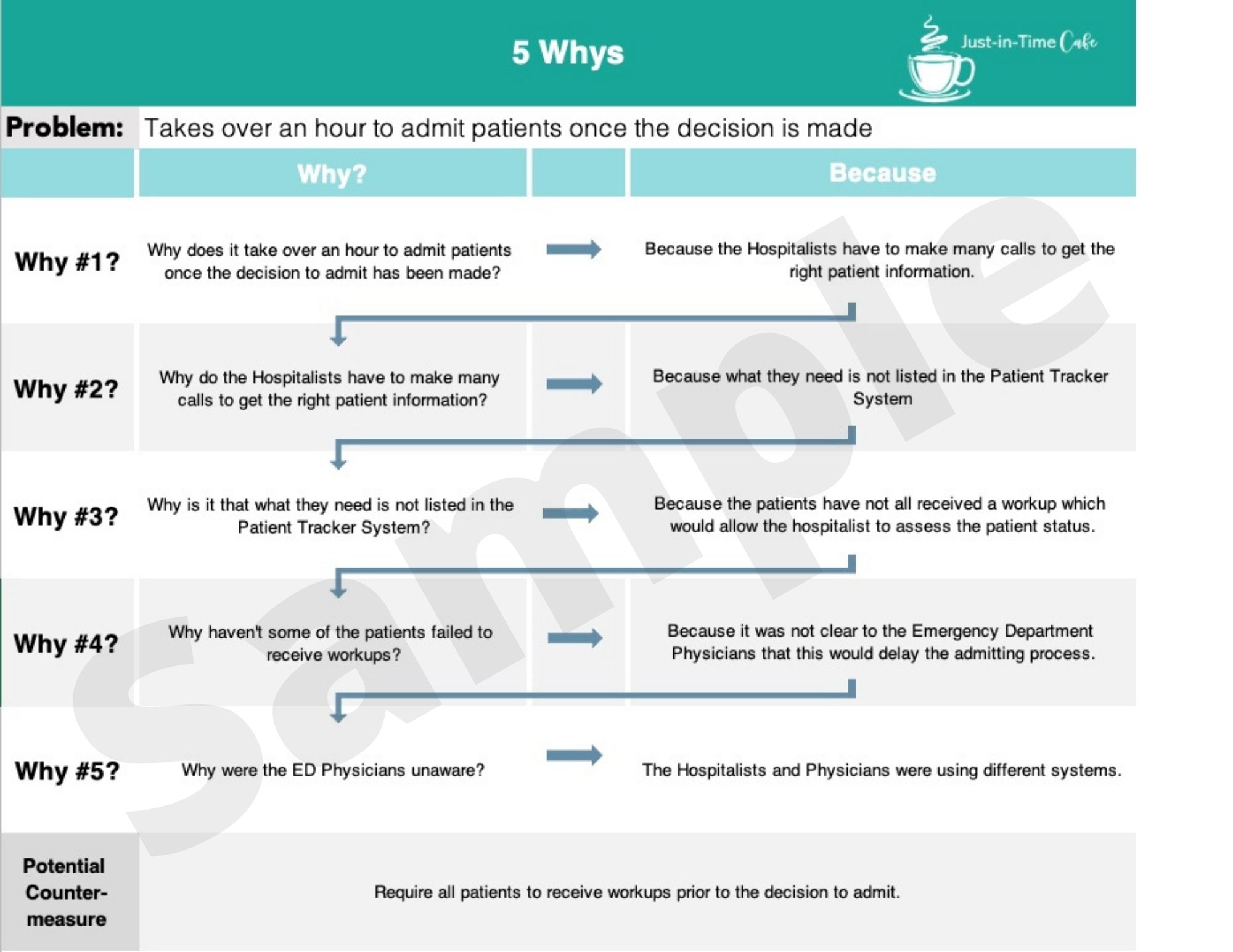 Key Learning: Potential improvement to have workups done earlier.
Root Cause Confirmation
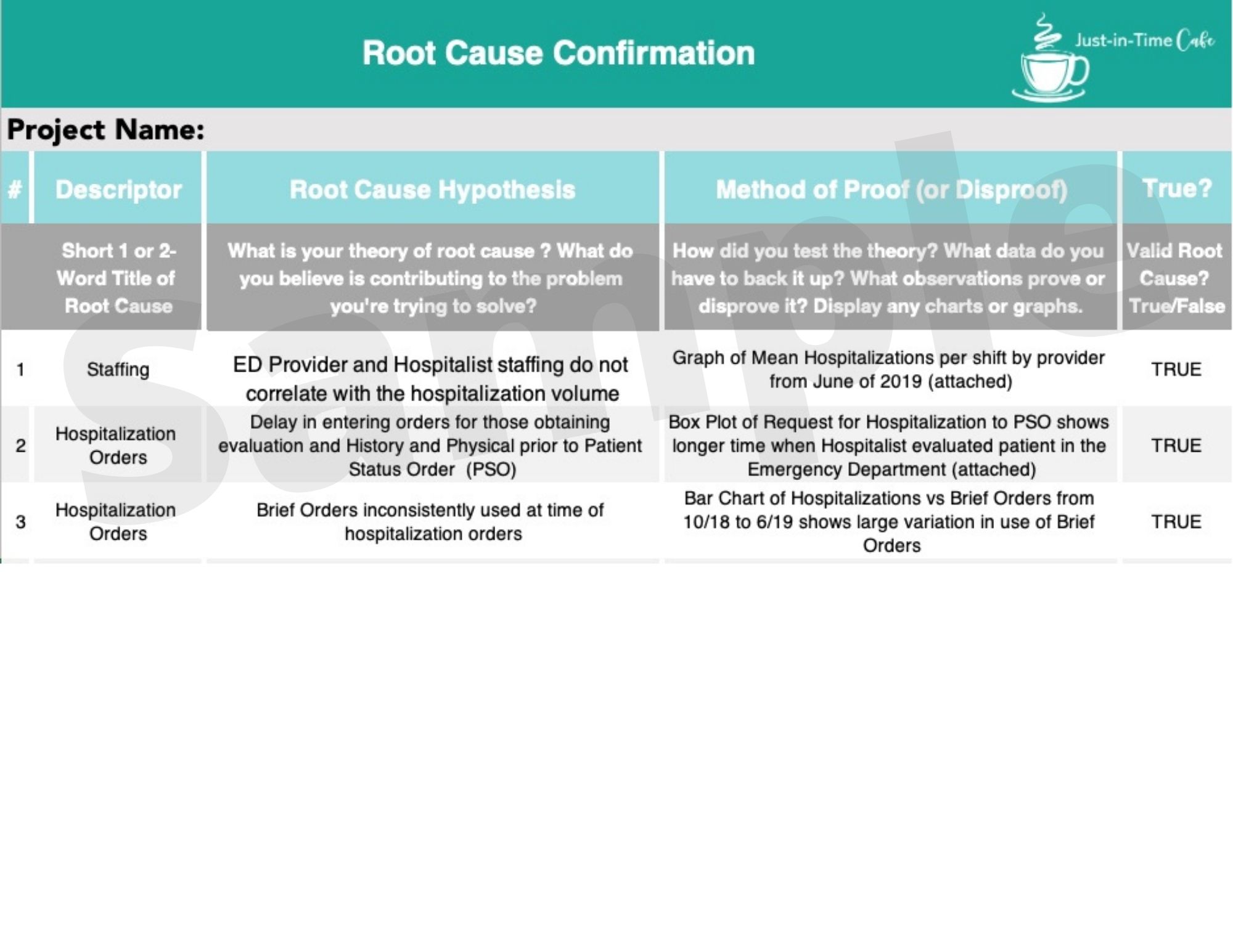 Key Learning: Data shows verifies all 3 root causes (see next slide for charts).
Verification Visuals (if available)
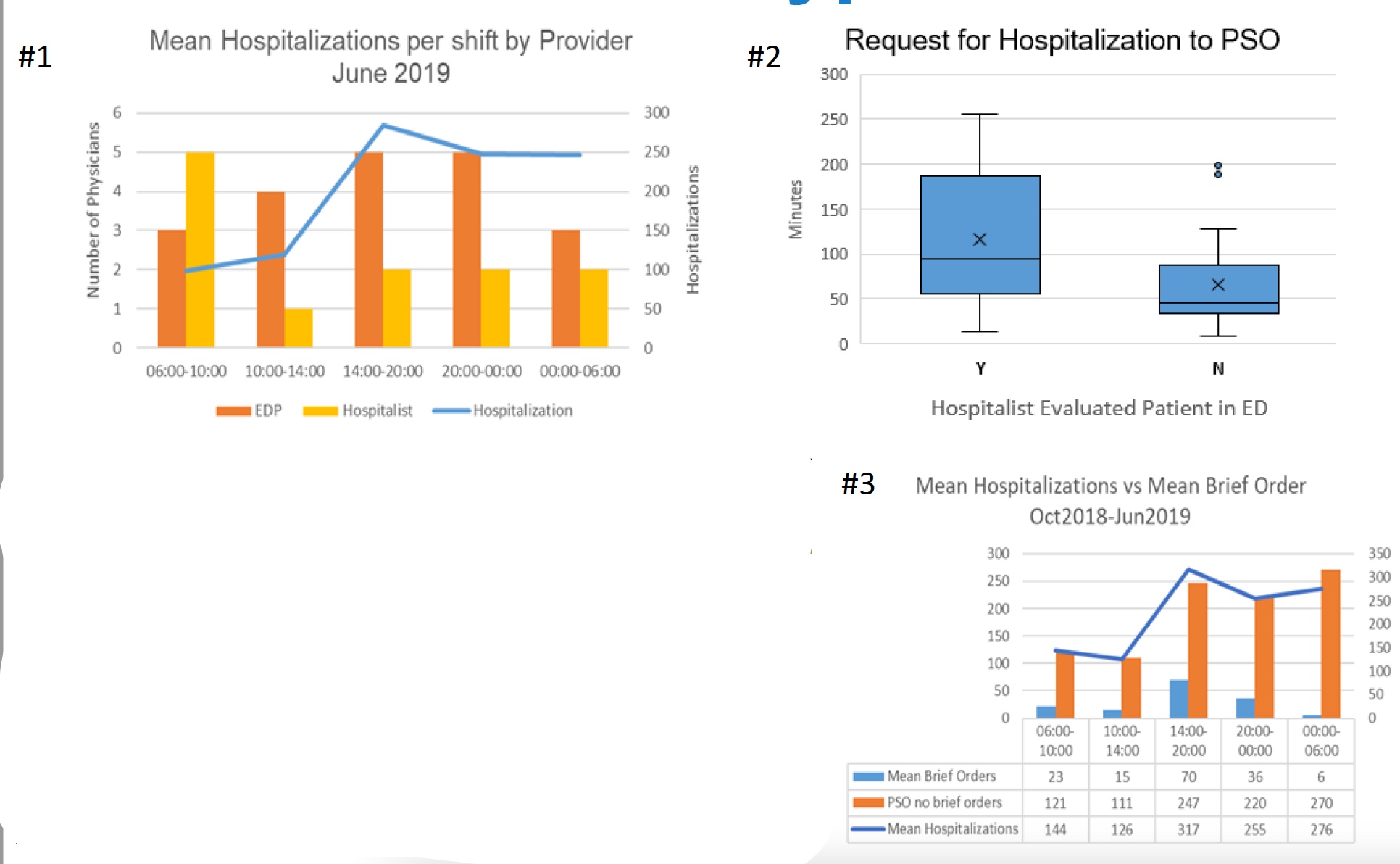 Key Learning: (see previous slide for corresponding root cause hypotheses)
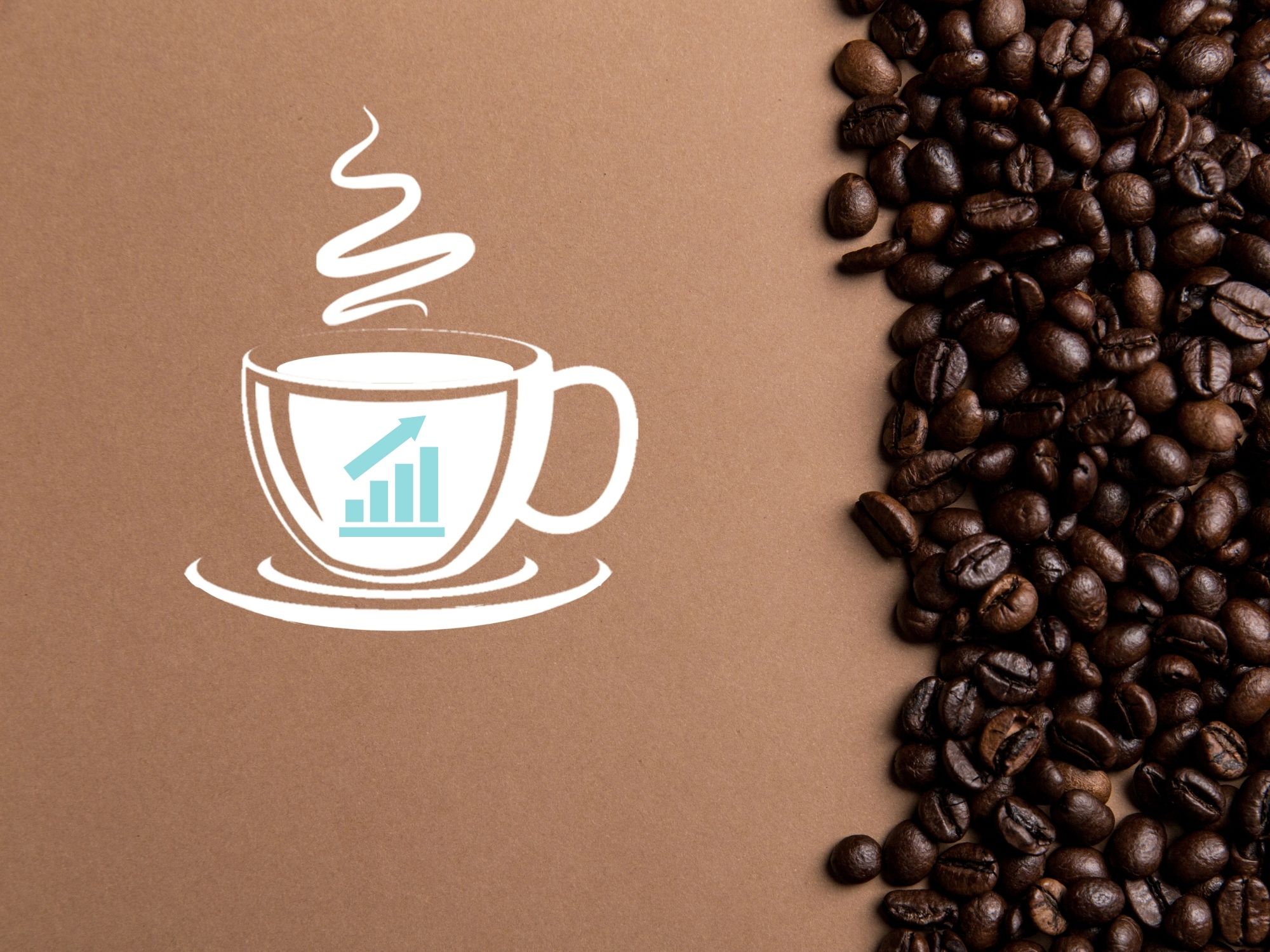 Improve Phase
Solution Selector
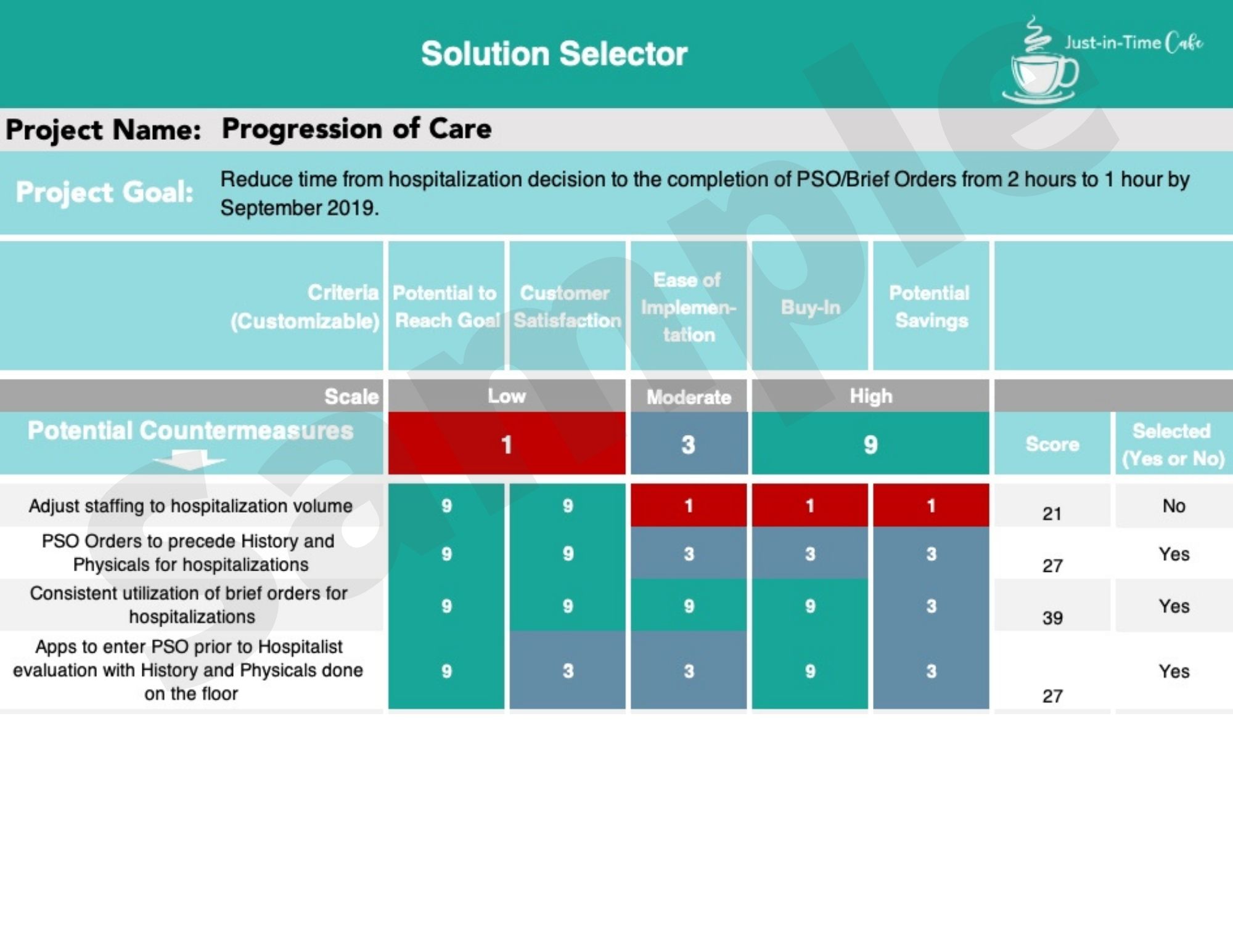 Key Learning: It was not feasible to adjust staffing so the  team focused first on utilization of brief orders for hospitalization.
Time Chart – Before & After
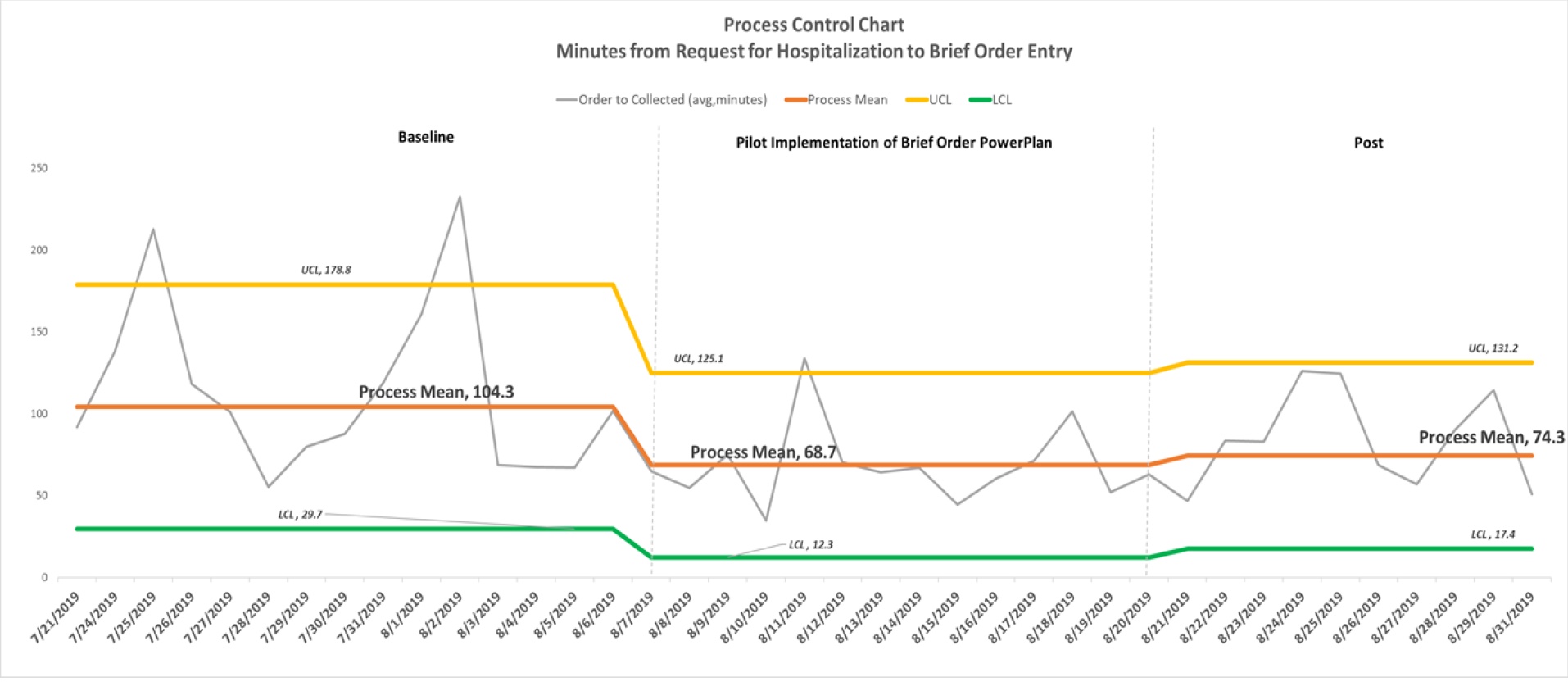 Key Learning: Using brief orders for hospitalizations reduced time from request of hospitalization to PSO/Brief Orders from 104 minutes to 69 minutes—a 34% improvement in the average.
Monitoring & Response Plan
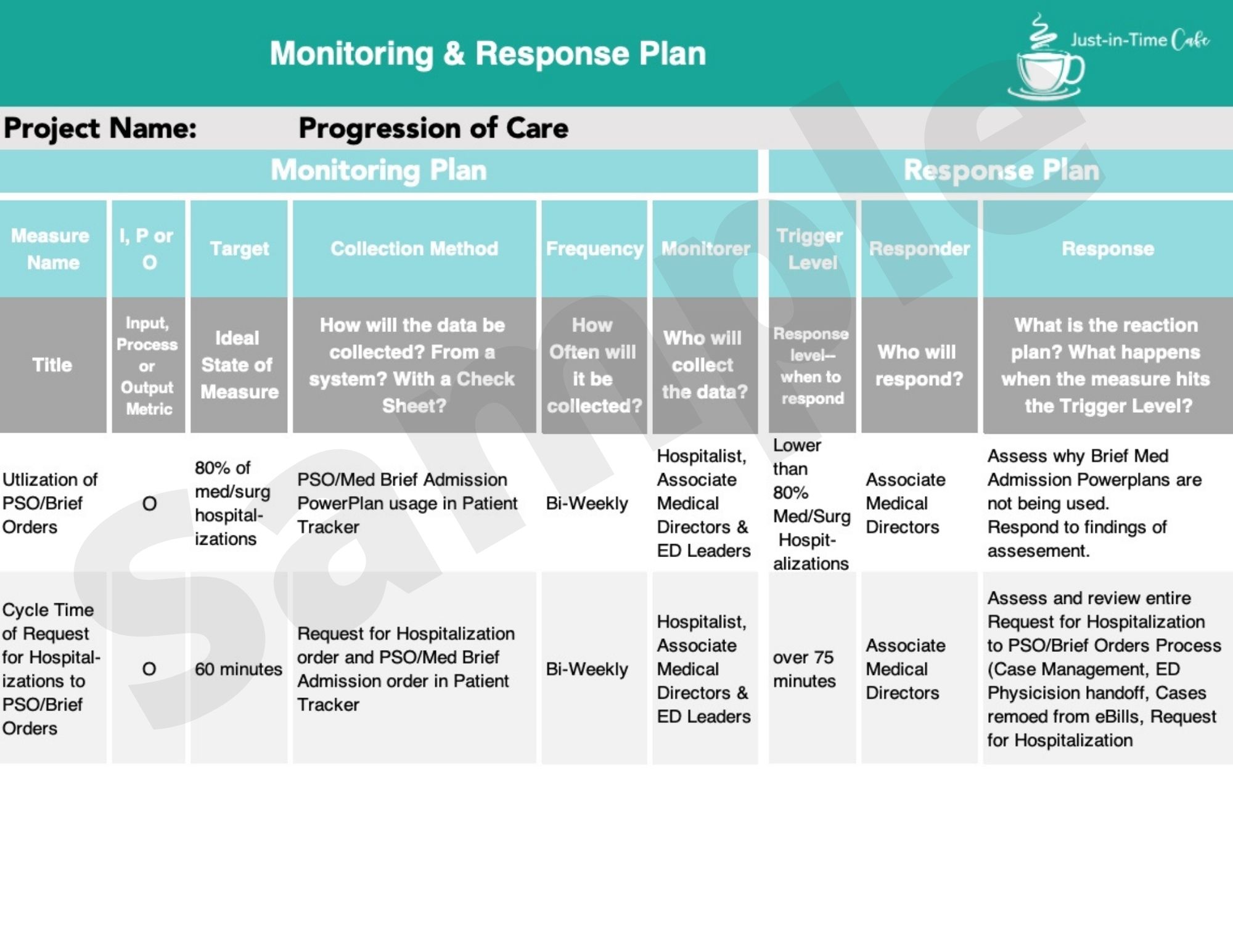 Key Learning: To sustain success with Brief Orders, it will take monitoring from the team to ensure utilization of Brief Orders for hospitalizations.
Project Sign-Off
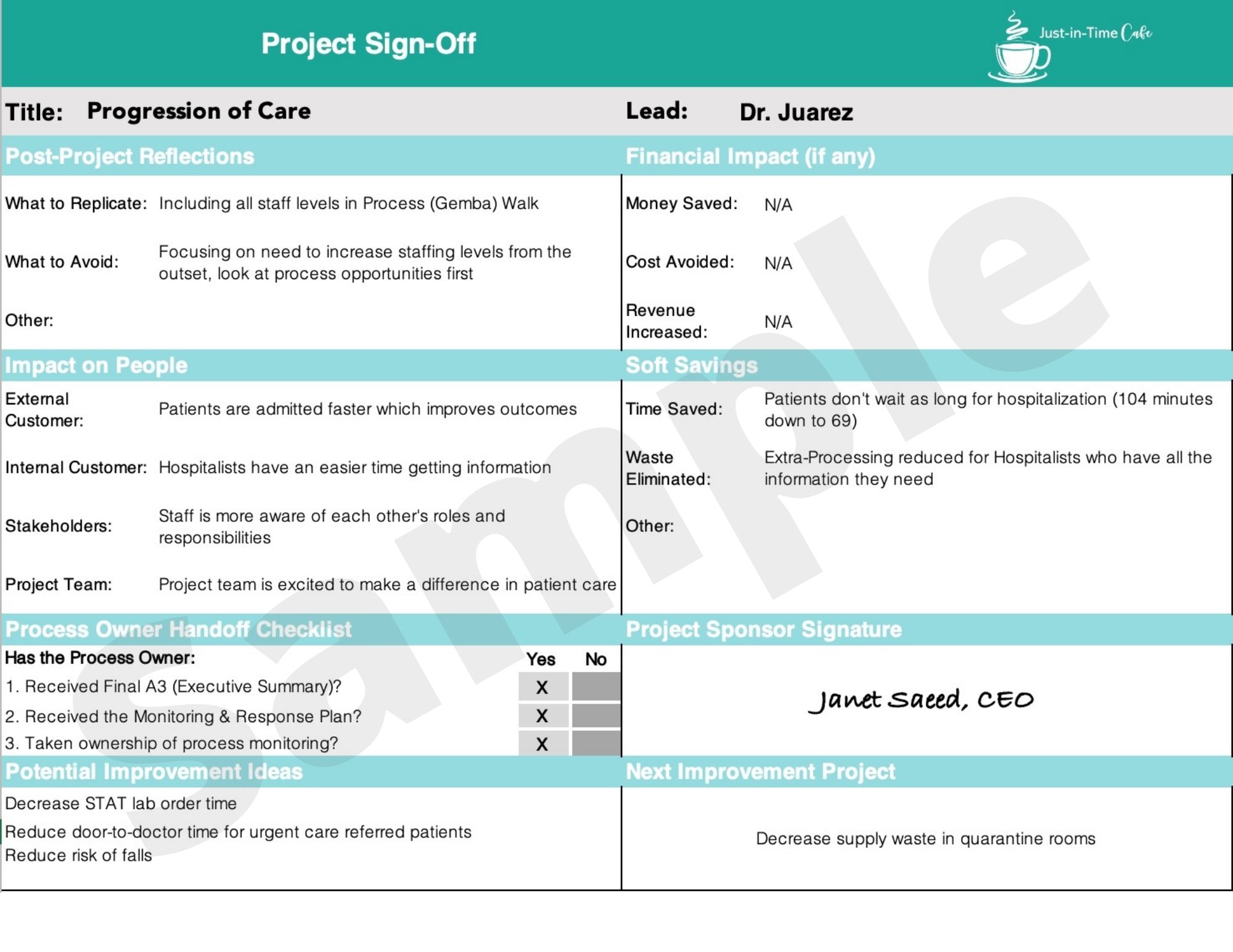 Appendix